Исполнение бюджета МО ПриозерскоЕ  ГОРОДСКОЕ ПОСЕЛЕНИЕ за 2019 год
за
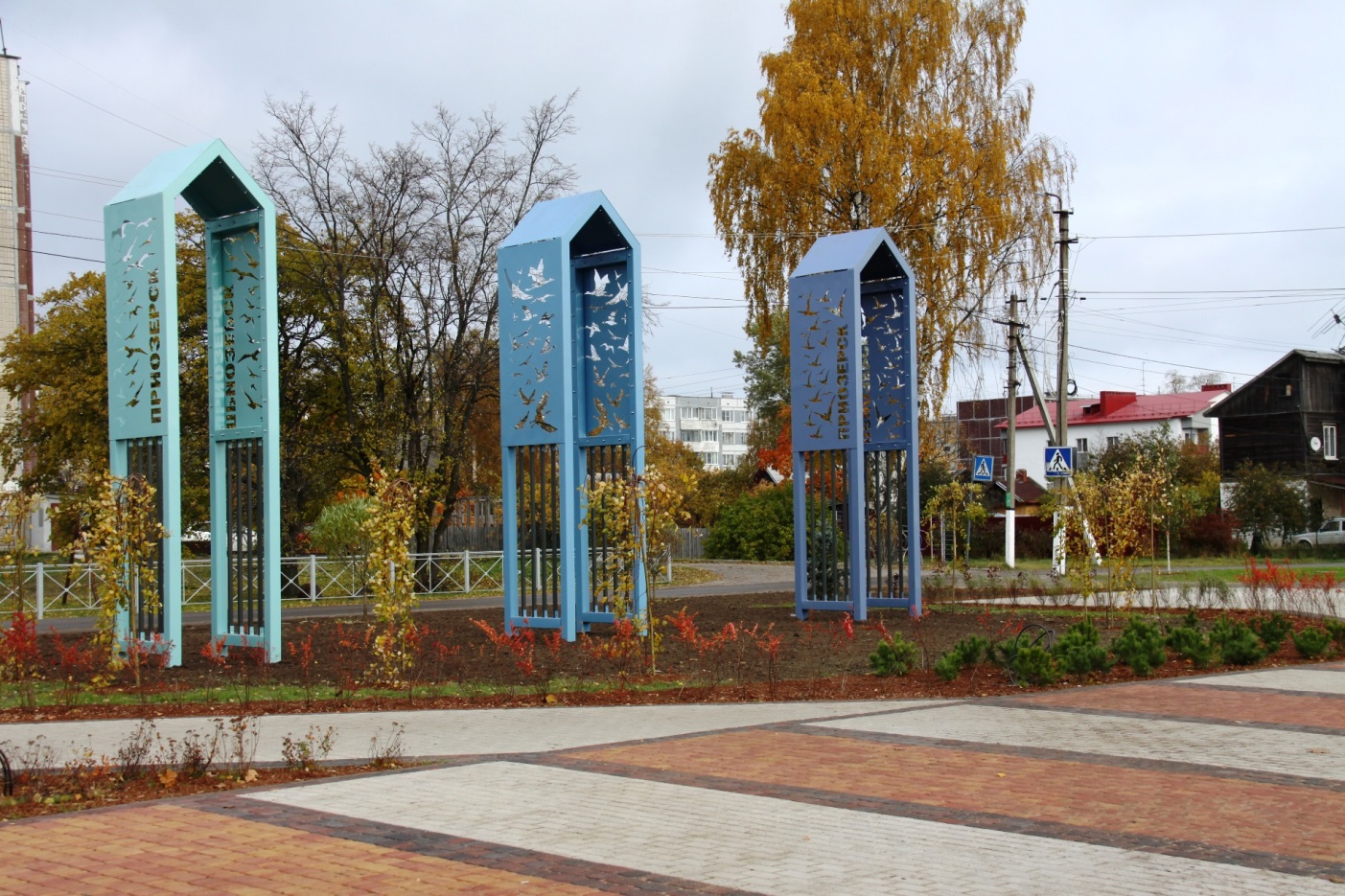 Показатели исполнения бюджета, млн. руб
Доходы бюджета МО Приозерское городское поселение, млн.руб.
ИСПОЛНЕНИЕ ПЛАНА ПО ДОХОДАМ, млн. руб
Структура  собственных доходов в 2019г.
Структура  собственных доходов в 2018г.
Межбюджетные трансферты, млн.руб.
Поступление межбюджетных трансфертов, млн. руб
Динамика расходов, млн. руб
Исполнение расходов в разрезе муниципальных программ, тыс. руб
Детское игровое и спортивное оборудование
Ул.Чапаева д.22
Ул.Ленинградская д.1,3,5
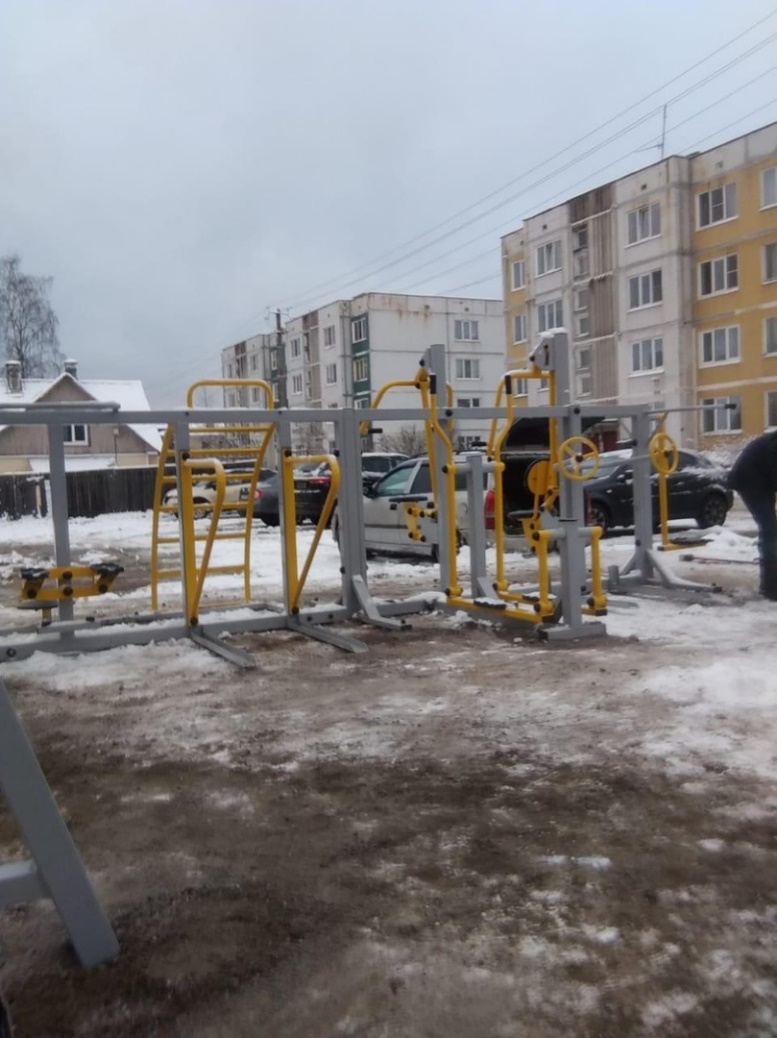 РЕМОНТ  ДОРОГ
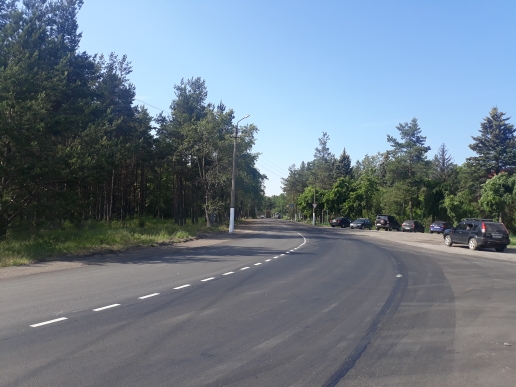 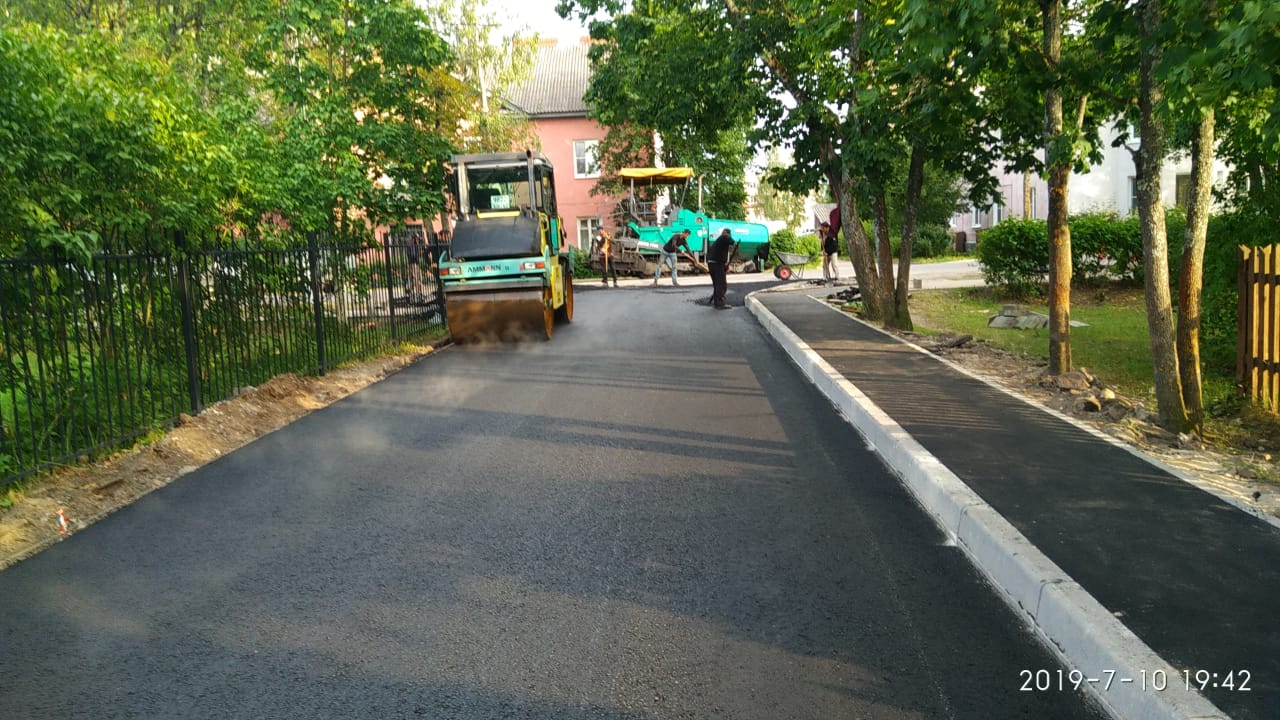 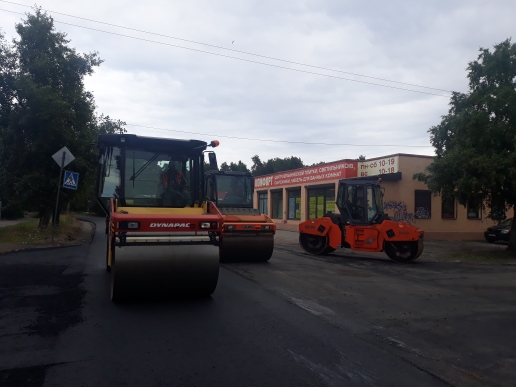 ФОРМИРОВАНИЕ КОМФОРТНОЙ ГОРОДСКОЙ СРЕДЫ
Зона у ТЦ «Северопарковый»
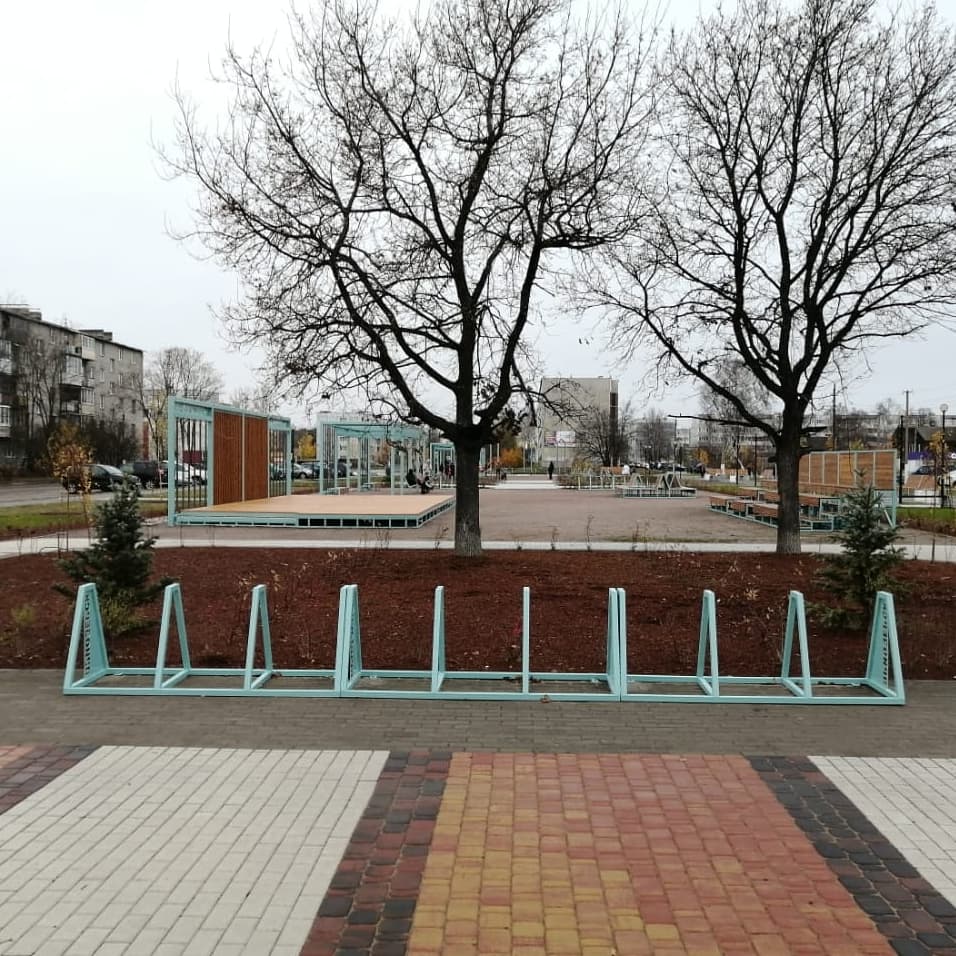 ФОРМИРОВАНИЕ КОМФОРТНОЙ ГОРОДСКОЙ СРЕДЫ
Ремонт дворовых территорий ул.Калинина д.27а, 29, ул.Гастелло д.2
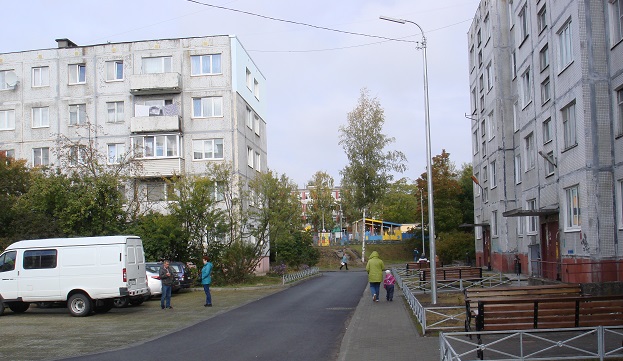 Контейнерные площадки
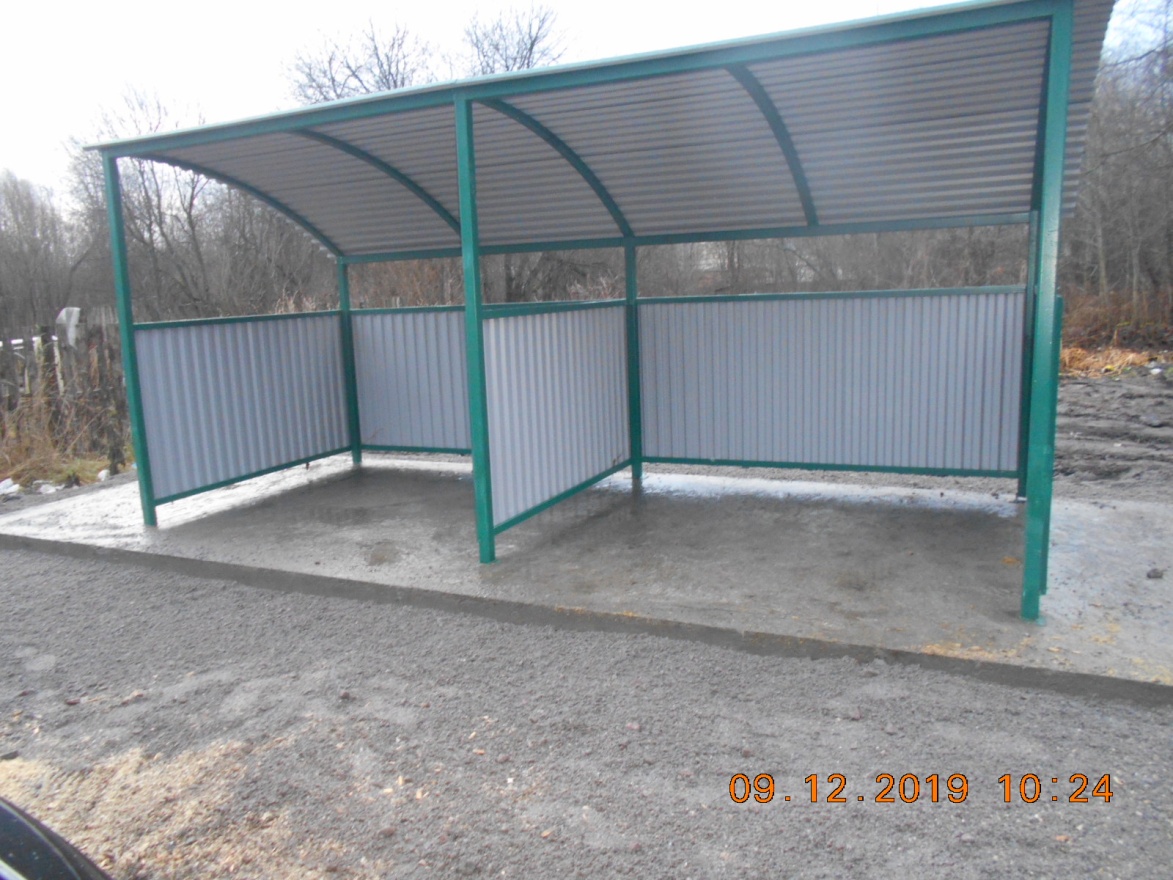 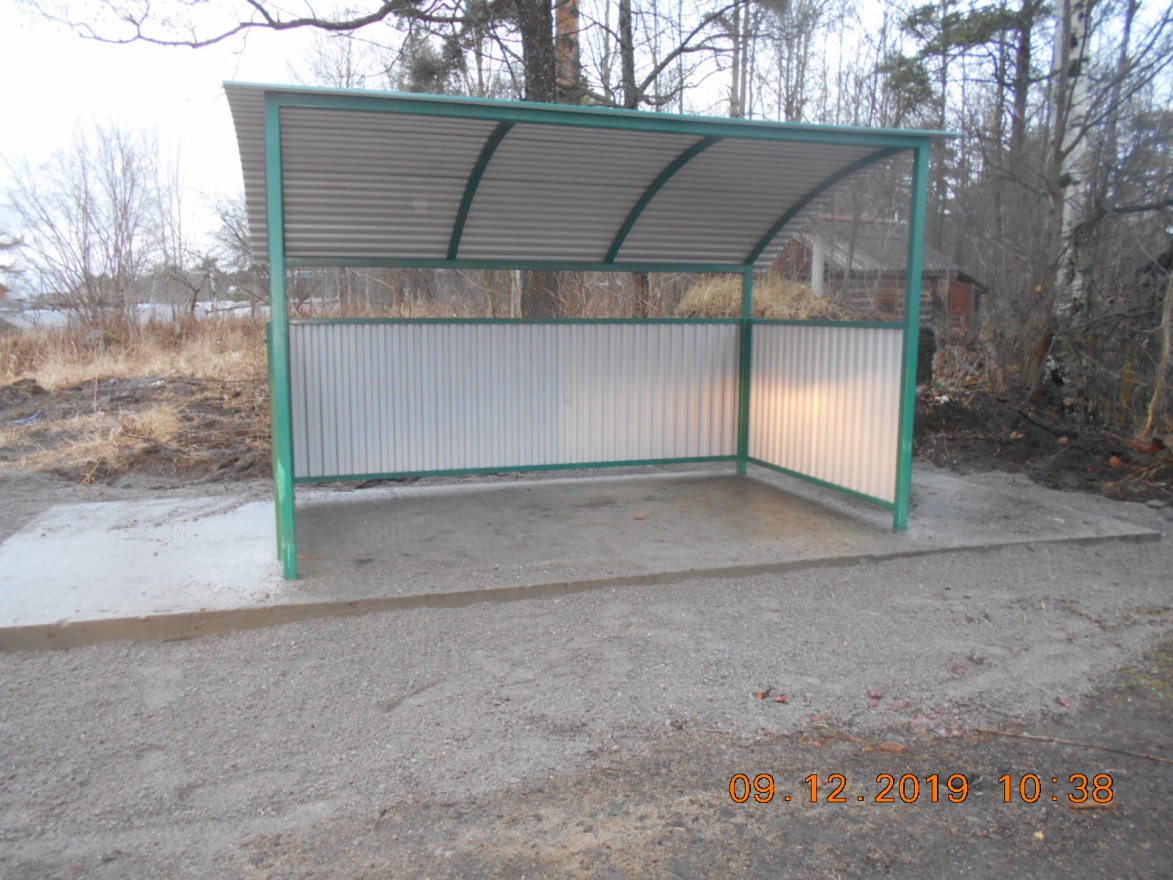 Спасибо за внимание